INTRODUCTION
As Andhra Pradesh embarks on a new journey of growth under the dynamic leadership of Hon’ble Chief Minister Sri. Y.S Jaganmohan Reddy Garu, Andhra Pradesh offers a model for progressive Economic Growth and Development in developing nations segment. Andhra Pradesh is currently ranked No. 1 in the DIPP ranking on Ease of Doing Business (EODB) among States in India. Recently, based on a year-long study of governance in Andhra Pradesh, Chief Minister Y S Jagan Mohan Reddy was conferred the SKOCH CM of the year for his leadership and bringing governance more efficient and transparent.
 	
	The Government of Andhra Pradesh ("AP Government") recently unveiled its new Industrial Policy 2020-23, Tourism Policy 2020-25, Food Processing Policy 2020-2025, Electronics & IT/ITES Policy 2021-24 with the aim to attract private investments for establishing industrial projects on massive scale in the state. The new policies focuses on creating a conducive ecosystem which makes industries based in Andhra Pradesh innovative and globally competitive. 
	
	The Key objectives of state Government is to support and plan balanced growth across regions and communities and to achieve environmentally sustainable growth and to enhance the quantum and quality of skilled manpower and to raise the per capital income of the state. That includes infrastructural development, ease of doing business measures, improving labour access / skilling, developing a support center for entrepreneurs, incentives, and special incentives for socially disadvantaged groups such as women members of the scheduled caste, scheduled tribes and other communities for establishments and thus enable the state as an attractive and competitive destination for industrial investments in the country.
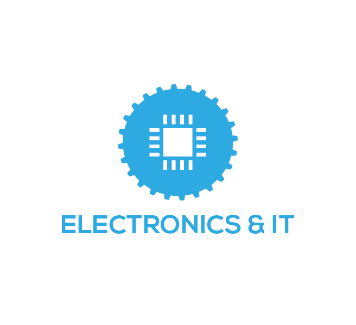 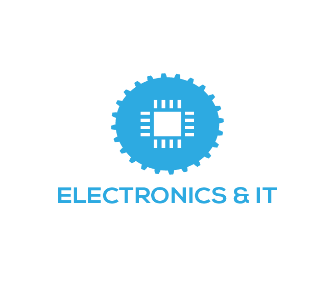 ROLE OF APNRTS
Andhra Pradesh Non-Resident Telugu Society is an Investment Promotion and Facilitation Agency for Telugu Diaspora to cater to the investment needs of NRTs for existing and prospective investors to get consolidated information about the investment process with regards to expanding their existing units (or) to set up new business unit as a prime growth engine for employment generation and overall socio-economic development of the state Andhra Pradesh. 

Objective:

Promote & facilitate industrial investments into the state AP
Handholding support to the NRTs for setting up the investments
Act as a investment related comprehensive information for NRTs
Encourage NRTs to capitalise on state competitive advantages for doing businesses in AP
Focus sectors
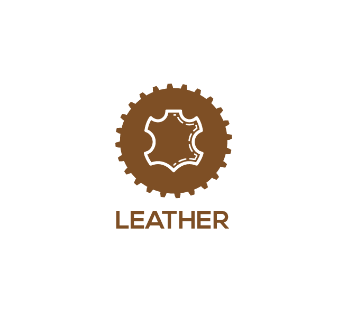 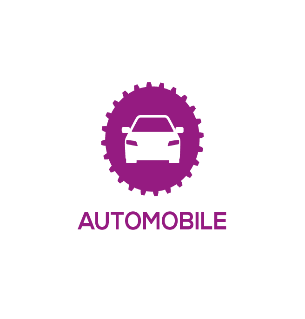 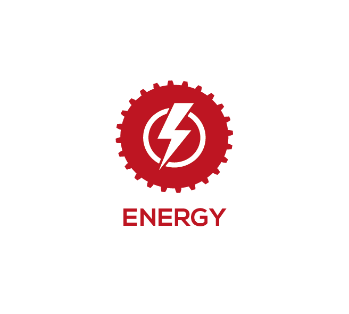 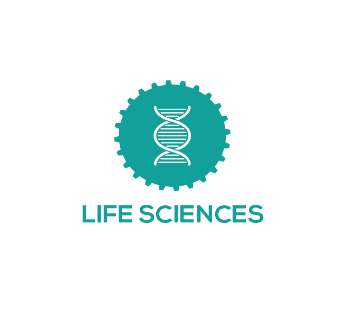 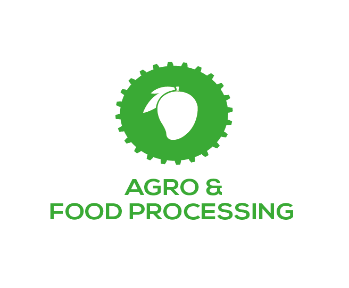 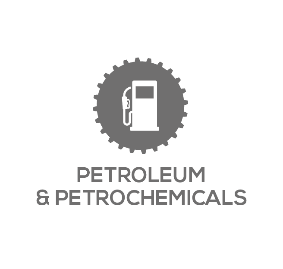 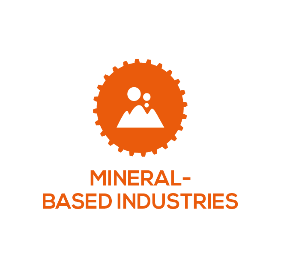 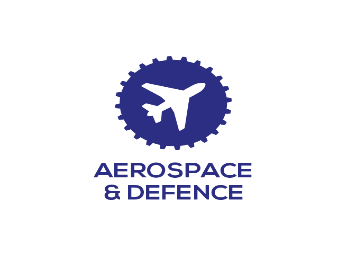 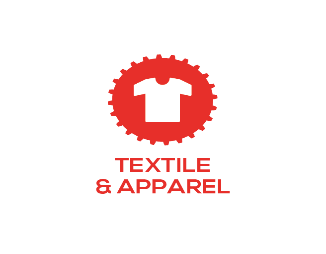 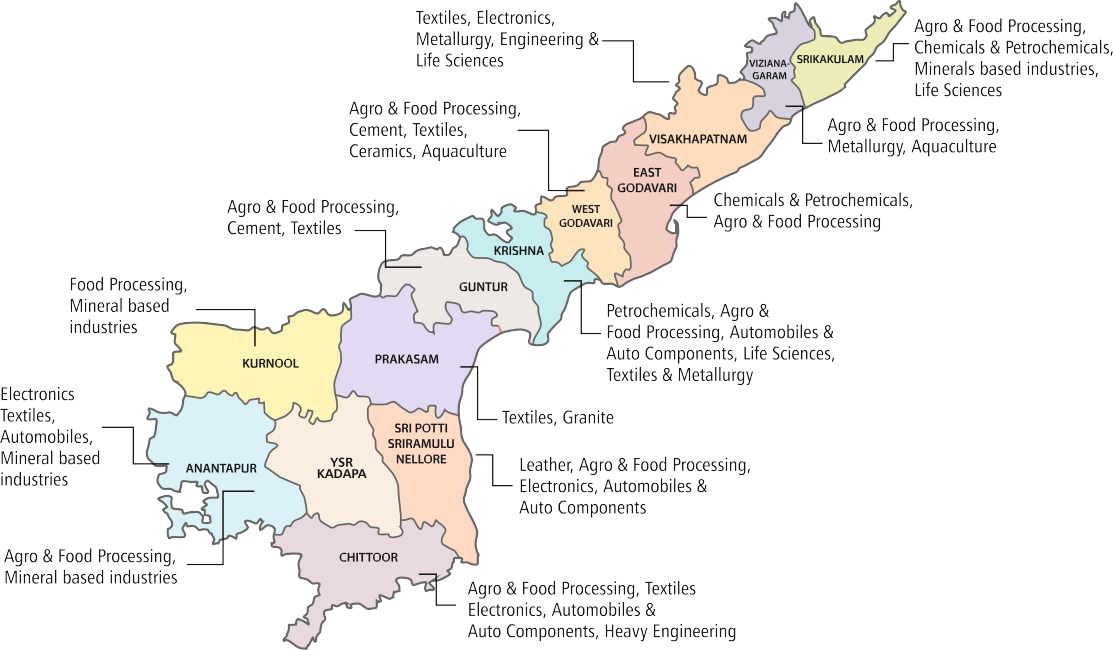 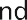 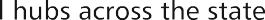 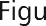 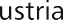 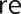 DISTRICT WISE INDUSTRIAL HUBS
YSR AP One would provide handholding support (to investors) during pre-establishment and setup of industrial units, post-setup support, backward and forward linkages and access to market and new technologies among other things through out the investment.
Classification of MSME Industrial Projects
AP INDUSTRIAL DEVELOPMENT POLICY 2020-23
Incentives for Micro & Small Enterprises
Policy Objectives
Reimbursement of 100% Stamp duty & Transfer duty for
      a) Purchased Land   b) Lease of land/shed/mortgages & Hypothecations
Reimbursement of 100% of Net SGST Accrued to state for 5 years
24*7 Quality Power supply & Fixed Power Cost reimbursement for Rs. 1.00 per unit for 5 Years
15% Investment Subsidy on Fixed Capital Investment up to Rs. 20 Lakh
Reimbursement of 25% land Conversion Charges up to Rs. 10 Lakh
Interest Subsidy of 3% on term loan taken for a new enterprise
To achieve environmentally sustainable growth
To create employment for the youth of the state
To match the national average in industrial GVA per capita
To plan balanced growth across regions and communities
Incentives for Medium, Large & Mega Industries
Uninterrupted 24*7 Quality Power supply
Reimbursement of  SGST (capped to FCI-Fixed Capital Investment) for 5 years to be linked to employment Creation.
Common Facilities like Waste Water Treatment, Continuous Emission Monitoring systems etc,.to be set up in APIIC Industrial Parks
Cont..
AP INDUSTRIAL DEVELOPMENT POLICY 2020-23
‘YSR Badugu Vikasam Scheme’ – Special Package for Entrepreneurs of  SC, ST, BC & Minority Communities
Separate head of Accounts will be maintained to release the sanctioned incentives under Scheduled Castes Component Plan (SCP) & Scheduled Tribes component Plan (STC)
AP TOURISM POLICY 2020-25
Incentives for Tourism Projects
Reimbursement of 100% of net SGST accrued to state for all new units for a period of 5 years from COD(Commencement of Date) or up to realization of 100% fixed capital investment, whichever is earlier
Fixed Cost Power Reimbursement to New Tourism Units at Rs. 2.00 per unit for a period of 5 years from COD for all new Tourism Projects.
C.    Reimbursement of 100% of stamp duty and transfer duty
D.    100% Waiver of Land Use Conversion charge
Policy Objectives
To develop a  high-end luxury resorts in the state
To build institutional capacity for skill development in tourism sector
To promote responsible tourism practices among all tourism stakeholders
To attract and facilitate private investments and  entrepreneurship in tourism
Land Lease Policy
Allotment of land i) annual lease rent ii) annual lease and revenue sharing iii) free hold basis.
The price for bidding for lease hold model shall be 1% of SRO (Sub Registrar Office) value of the land as the basic annual lease rent.
The Annual Lease rent(ALR) shall be enhanced by 5% of lease rent for every block of 3 years
For lease and revenue sharing basis, ALR shall be fixed 1% of SRO value with additional development premium (ADP) as percentage revenue share terms shall be the bidding parameter
Allotment on long lease basis – 33 years + 3 years for construction for  other  Tourism Projects
To position the state as a preferred tourism destination nationally & globally
Cont..
AP TOURISM POLICY 2020-25
Mega Tourism Projects/ 5 star and above
Projects with investment more than Rs.400 Crores shall be considered as Mega Tourism Projects

Mega Tourism Projects / 5 Star and above projects shall be accorded "Industry" status. 7 Star projects shall be encouraged

Mega Tourism Projects / 5 Star and above projects shall have special provisions for tailor-made incentives and direct allotment of land

Mega Tourism Projects / 5 Star and above projects proposals shall be processed via the State Investment Promotion Committee and State Investment Promotion Board for accord of any incentives and land allotment to have a more transparent and quick approval

Compared to previous policies for Mega Projects it is proposed to have 90-year lease with 4 years of construction period for Mega Projects / 7 Star projects
       This would go a long way in making the project financially viable.
AP FOOD PROCESSING POLICY 2020-25
Promote Innovation, Research & Development
Fiscal Incentives for Micro and Small Enterprises
To create modern infrastructure for agro  food processing clusters
Encouraging
good agricultural practices for producing quality
Policy 
Objectives
To provide integrated and complete preservation infrastructure facilitates for FPOs
Establishing market linkages with commodity online platforms
To impart entrepreneurship & skill development training to youth
All the incentives and other initiatives laid down in AP Industrial Policy 2020-23 are applicable and implemented in AP Food  Processing Policy 2020-25
Cont..
AP FOOD PROCESSING POLICY 2020-25
Micro and Small Enterprises
Thrust Areas For Micro Enterprises
Cont..
Thrust Areas For Micro Enterprises
AP ELECTRONICS POLICY 2021-24
Vision
Policy Objectives
Focusing on upstream value chain & Capitalizing on growth in domestic consumption
Creating a robust Electronics ecosystem  & Generating large scale employment  for the Electronics  manufacturing industry  with ready talent pool and fulfilling demand  for skilled  human resource
This policy envisions…

“Transforming the State of Andhra Pradesh into a preferred investment destination for the Electronics sector while focusing on backward integration of the manufacturing value chain, moving beyond assembly operations”.
Focusing on fast growing sub sector  such as  mobile phones, consumer electronics & electronic component manufacturing  including batteries, screens, camera modules, printed circuit boards  (PCBs)
Promoting innovation, R&D in the Electronics industry and ensuring continuous technology upgradation.
Cont..
AP ELECTRONICS POLICY 2021-24
Fiscal Incentives under the AP IT Policy (For Zone A and Zone B)
A) Stamp duty  
Reimbursement of 100 percent stamp duty, transfer duty, and registration fee paid on sale/lease deeds on the first transaction only.
B) Investment subsidy 
20 percent of Fixed Capital Investment (FCI) up to INR 20 Cr. for Electronics industries. 
25 percent of Fixed Capital Investment (FCI) up to INR 25 Cr. for Electronics industries categorized as SC/ ST/ BC/ Women enterprises 
C) SGST reimbursement  
100 percent net SGST reimbursement for a period of 8 years. 
D) Power tariff  (Zone A) :-  is defined as brownfield electronic manufacturing clusters developed by the Government of Andhra Pradesh or it’s agencies 
24x7 uninterrupted power supply
Fixed power cost reimbursement of INR 1.00 per unit for a period of 5 years from the date of commencement of commercial production
Cont..
AP ELECTRONICS POLICY 2021-24
Fiscal Incentives under the Policy (For Zone A and Zone B)
Additional incentives in Zone B:-  is defined as greenfield Electronics Manufacturing Clusters being developed by the 
Government of Andhra Pradesh or it’s agencies. 
For firms setting up in Zone B, the below incentives will be provided additionally: 
A) Power tariff  
24x7 uninterrupted power supply 
The power tariff shall be invoiced at competitive rates of INR 4.50 per unit. 
B) Logistics subsidy 
Reimbursement of 25 percent of cost incurred on domestic transport up to a sum of INR 50 lakh p/a for 5 years. 
Given increased interest by global Electronics industry firms in relocating their existing plants to India, as a special consideration, a reimbursement of 50 percent of cost incurred on import of manufacturing equipment, up to a sum of INR 2 Cr. shall be offered. 
C) Interest subsidy
To provide interest subsidy on term loan @ 5 percent up to INR 1.50 Cr. per year for a period of 5 years.
Cont..
Production Linked Incentive (PLI) Scheme
The Electronics industries setting up operations in Zone B in the state as defined and qualifying for the PLI scheme as per its eligibility threshold criteria, may opt for incentives under the scheme. 
a)  Eligibility threshold criteria - Companies investing at least INR 100 Cr. or employment of 1,000 after date of notification of the policy shall be eligible for incentives under the scheme. Further, the list of specified items eligible for the scheme shall be listed in the operating guidelines to be released separately. 
b) Financial incentive - The scheme shall extend an incentive of up to 5 percent on annual incremental sales (over base year) of goods manufactured in Andhra Pradesh and covered under target segments, to eligible companies, for a period of 10 years subsequent to the base year. Only the FCI invested after date of notification of the policy (i.e.) validity from 1st April 2021 until 31st March 2024. 
Customized incentive package
The companies which are approved under the customized package of incentives shall be eligible to claim only such approved incentives.            In order to be eligible under this package, the Electronics manufacturing unit/ company has to generate an employment of more than 4,000 people or invest INR 500 Cr. or above in the state. 
i)  Special incentive package for Semiconductor and LCD fabs 
The Government of Andhra Pradesh will work with large investors with an investment over INR 7,500 Cr. (USD 1 Billion) to create a global fab manufacturing destination. The government will make efforts to not only fast track such investment proposals through a special committee setup but also ensure that these investors are ensured infrastructure and skilled manpower in a rapid manner.
ii)  Encouraging State manufacturing firms in AP Government projects 
iii)  Preferential Market Access given to Electronics industry operating in Andhra Pradesh from the state Government time to time
AP IT/ITES POLICY 2021-24
Infrastructure Development
Vision
Policy Objectives
Facilitating creation of co-working spaces and satellite centers to enable seamless start of operations for IT units.
Boost “gig economy” by supporting freelancers & encourage the adoption of latest global trends in IT business model such as “Work from Home”
This policy envisions…

“Transform the ITE&C department into a revenue center to achieve self-sustenance and to generate large scale local employment in IT/ITES sector, with specific focus on innovation and emerging technologies, and ensure public data security”
For enabling growth…

“The ITE&C department will develop three state of the art concept cities that offer a significant cost advantage and speed of execution. The department also endeavors to establish an “integrated technology park” in Visakhapatnam consisting of an emerging technologies research university, incubation centers, Centers of Excellence, labs, co-working  spaces, state data center (SDC) these will be developed as futuristic living spaces which would improve the quality of life of the citizens”
Promoting emerging technologies  such as quantum computing, AI/ML, virtual reality, data Analytics, block chain, Fintech etc. & By Creating an industry - ready talent pool and fulfilling the demand for skilled IT manpower.
Promoting innovation, and startups through appropriate incentives and interventions  & Enable quick approval for investment proposals and reduce time taken for operations.
Cont..
AP IT/ITES POLICY 2021-24
Fiscal Incentives under the AP IT Policy
Cont..
AP IT/ITES POLICY 2021-24
Fiscal Incentives under the AP IT Policy
Cont..
AP IT/ITES POLICY 2021-24
Fiscal Incentives under the AP IT Policy
Cont..
AP IT/ITES POLICY 2021-24
Separate head of Accounts will be maintained to release the sanctioned incentives under Scheduled Castes Component Plan (SCP) & Scheduled Tribes component Plan (STC)
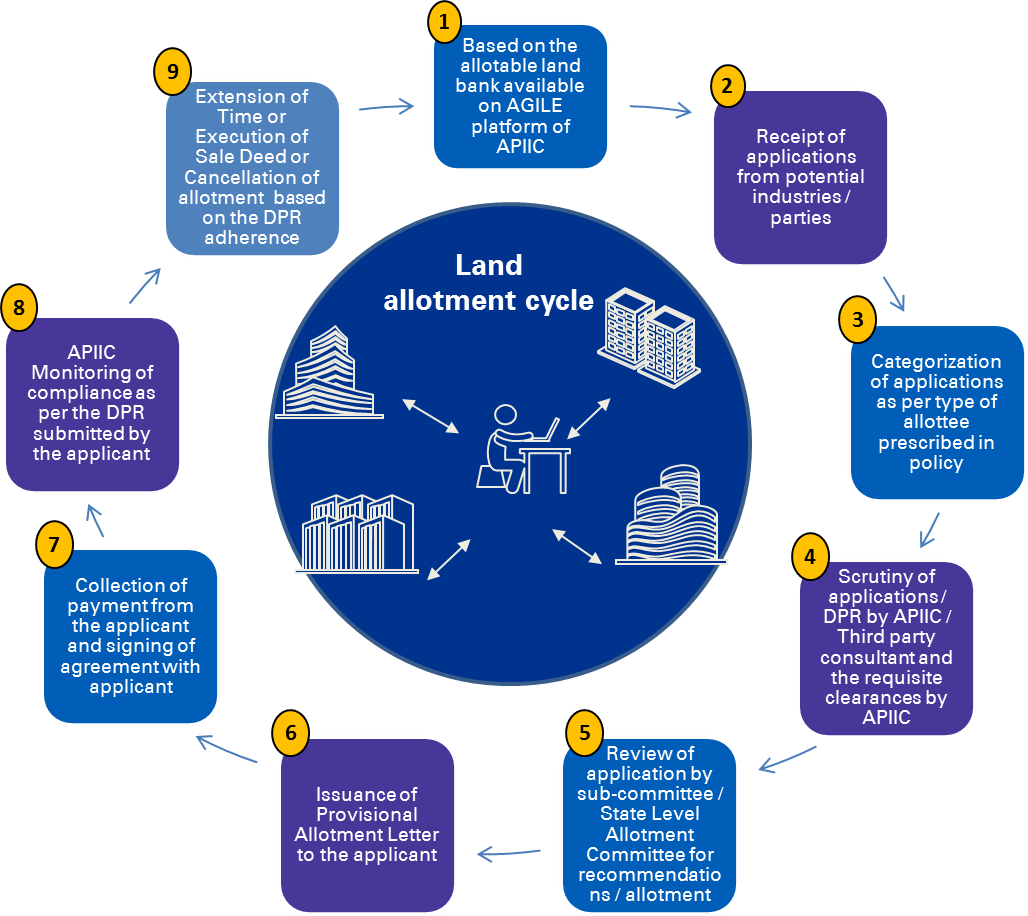 APIIC LAND ALLOTMENT PROCESS
Step 1: Explore land online/offline
Step 2: Apply online* for the selected plot or bulk land. During the online application, company has to submit statutory documents and Detailed Project Report (DPR) along with payment of EMD (10% of Land Cost)
Step 3: State Level Allotment Committee (SLAC) will study application and make a decision on allotment of land. SLAC sits every fortnight
Step 4: After approval from SLAC, company will automatically receive provisional allotment letter on their mail ID
Step 5: Payment of remaining land cost within 90 days
Step 6: Agreement to Sale
Step 7: Sale Deed on completion of operationalization of the project
 *”LA for Others” process can be followed for land not in possession of APIIC. In this APIIC collects funds from company and acquires land for them.
CHECKLIST OF DPR COMPONENTS
APIIC’s application process mandates the submission of DPR along with other statutory documents and below are the checklist of Detailed Project Report components. An Applicant can submit its application for land allotment directly through the online application portal available at APIIC’s website: https://kpi.apiic.in:8443/ApiicWeb/login.jsp
https://kpi.apiic.in:8443/ApiicWeb/APIIC%20%20Online%20Application.jsp – (Online Application User Manual) 

    Company Profile and details of existing business concerns
This section shall elaborate on the existing company, its products/ services, strengths, market position, annual turnover, years of existence, etc. Statutory documents such as Certificate of Incorporation and Audited Annual Reports (of past 3 financial years) / IT returns / Net worth certificates (as the case may be) shall be submitted.
2.	Documentary evidence/ proof to showcase the experience of successfully executing similar projects in past (if any)
Details of the existing business units, (if any), in terms of capacity/scale, investment made, direct employment, space utilization, etc. shall be provided. In case of a new firm, justification based on the past experience of the management shall be provided.
3.	Brief on the proposed project
This section shall provide details on the project for which land is sought from APIIC. The project details must provide information on the type of products/services proposed, process flows, brief on technologies (without revealing proprietary details) and any other information that is relevant to impart an understanding of the proposed activity.
Cont..
CHECKLIST OF DPR COMPONENTS
4.	Market analysis/ justification for proposed project 
	This section shall present a business case while elaborating on the ‘target market identification’ and ‘demand - supply 	dynamics’. 
5.	Justification for the extent of land required for the proposed project 
	This section shall include the layout of the proposed project (clearly highlighting the area utilization) and 	detailed area break - up for each of the components proposed (including built - up areas, open areas, roads etc.)

6. 	Implementation Timeline for various phases of the proposed project
 
7. 	Investment proposed in various phases & Means of Finance 

8. 	Proposed Employment to be generated (Direct & Indirect) in various phases: 
	Break-up shall be provided of the employment estimates, in terms of managerial staff, engineering staff, 	administrative, labour, etc.
 
9. 	Financial analysis to justify the feasibility of the proposed project 
	This section shall include the assumptions on cost and revenues on a time line (yearly/Quarterly), projected Profit 	& Loss Statement and cash flow statements along with financial viability indicators like NPV, IRR, DSCR, etc.
Following social Media Platforms are used to propagate the services and activities of APNRT Society:
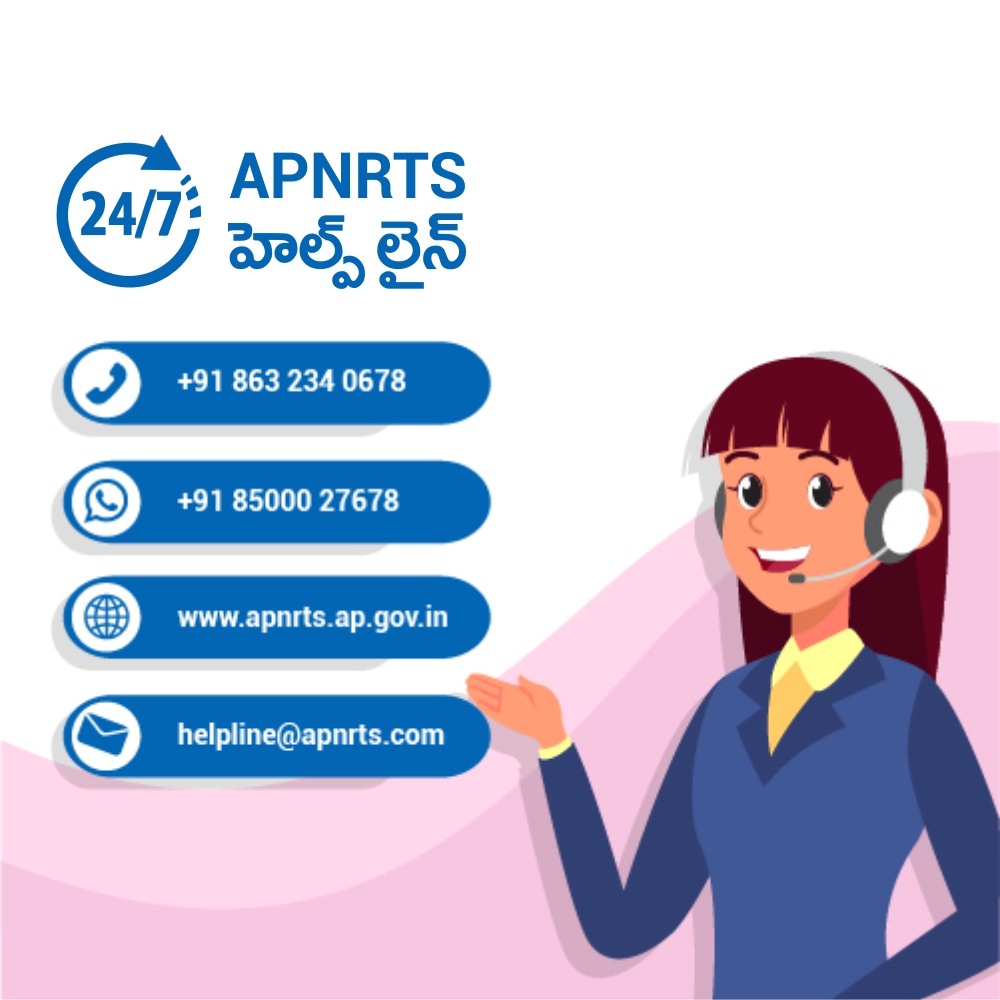 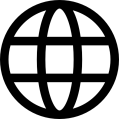 https://www.apnrts.ap.gov.in/
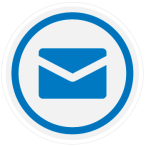 investment@apnrts.com
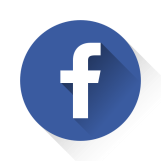 https://www.facebook.com/APNRTSOCIETY/
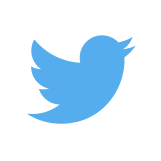 https://twitter.com/APNRTSOfficial
https://www.instagram.com/apnrtsofficial/
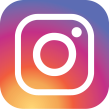 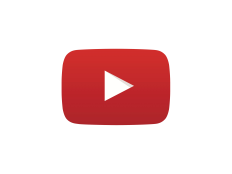 http://www.youtube.com/c/APNRTS
https://www.linkedin.com/in/APNRT-society/
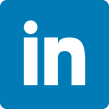 APNRT Society welcomes you 
to collaborate in Andhra Pradesh’s vision of inclusive and sustainable growth story
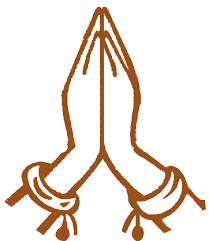 THANK YOU